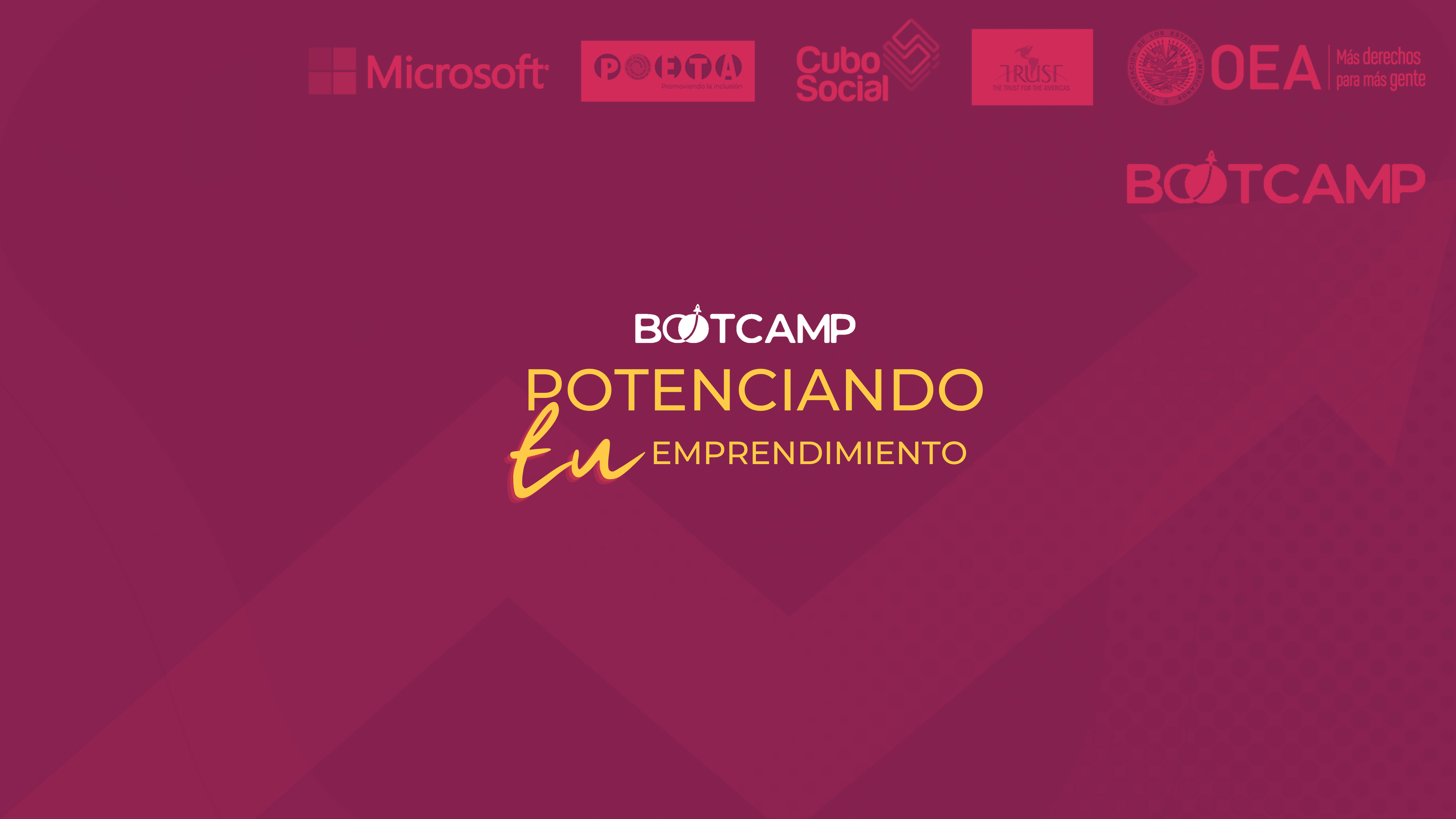 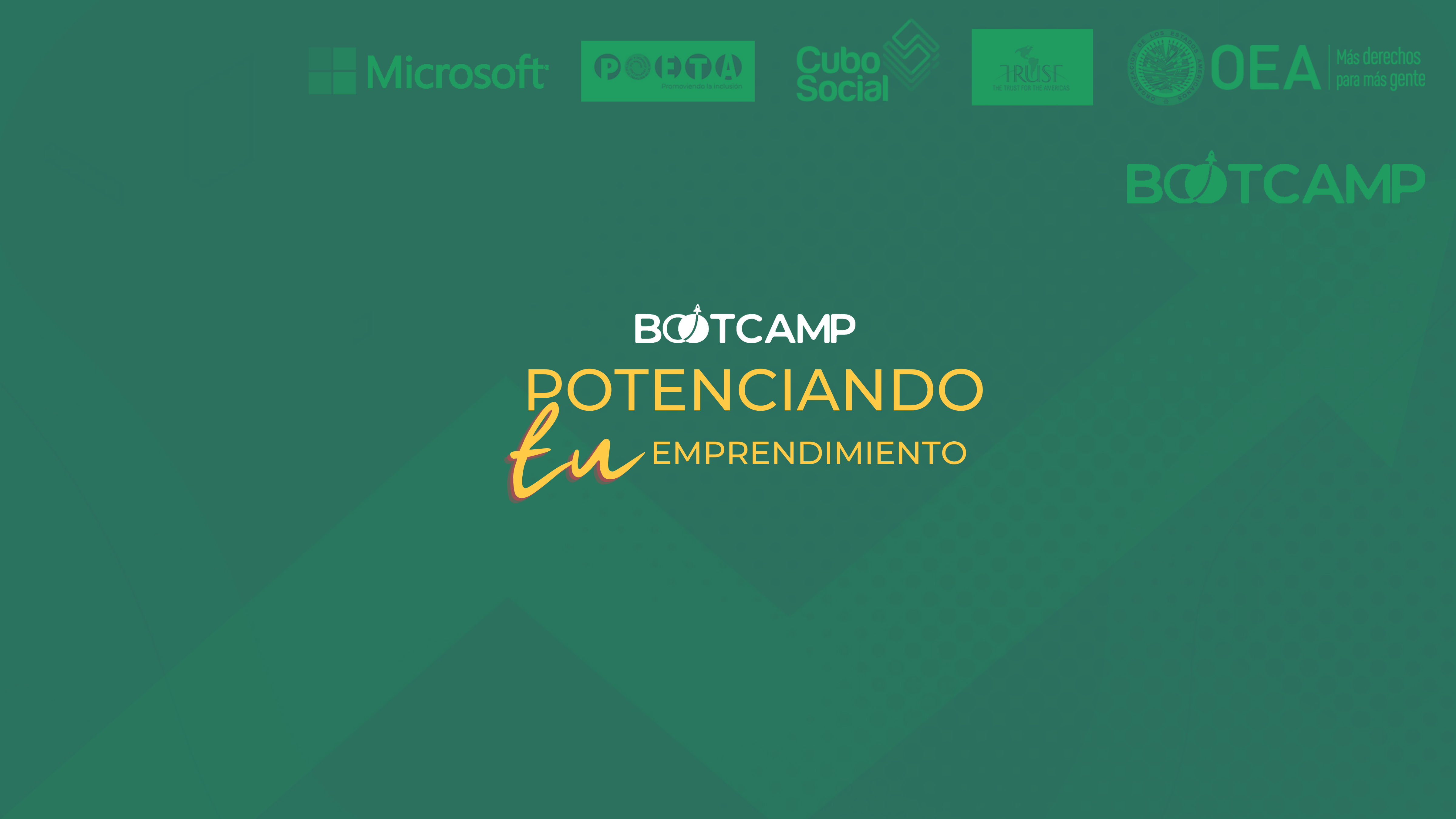 Salud Mental en el emprendimiento
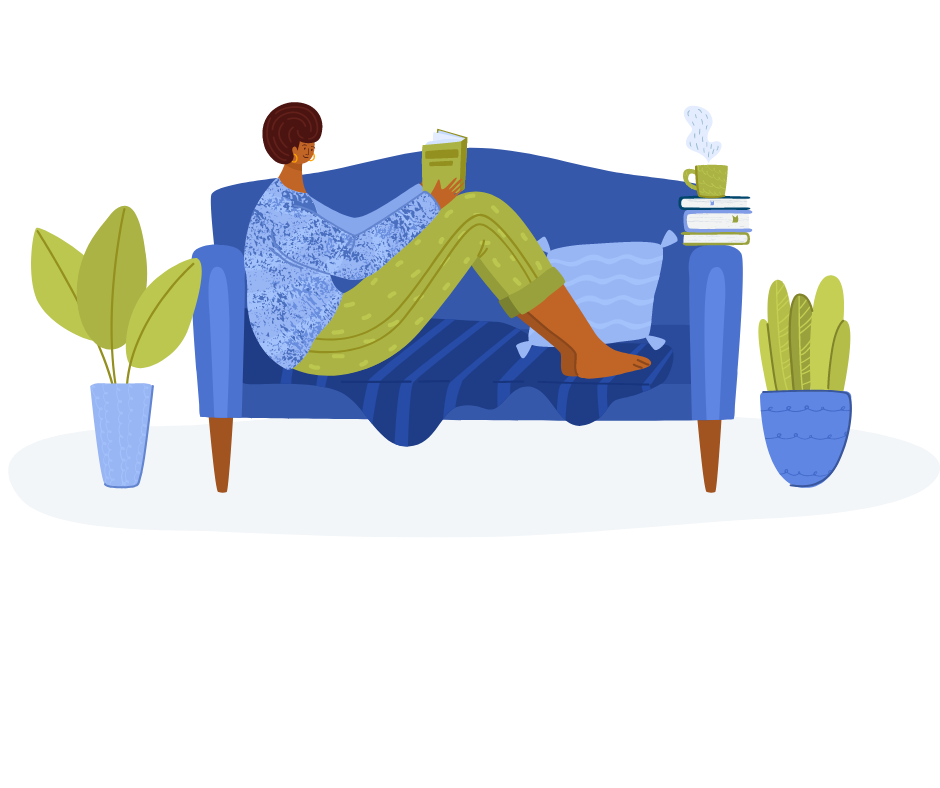 Puntos de aprendizaje
2
1
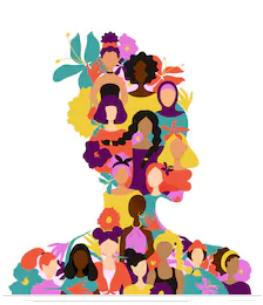 ¿Qué es y por qué hablar de Salud Mental?
Creando un plan Salud Mental
¿Qué es y por qué hablar 
de Salud Mental?
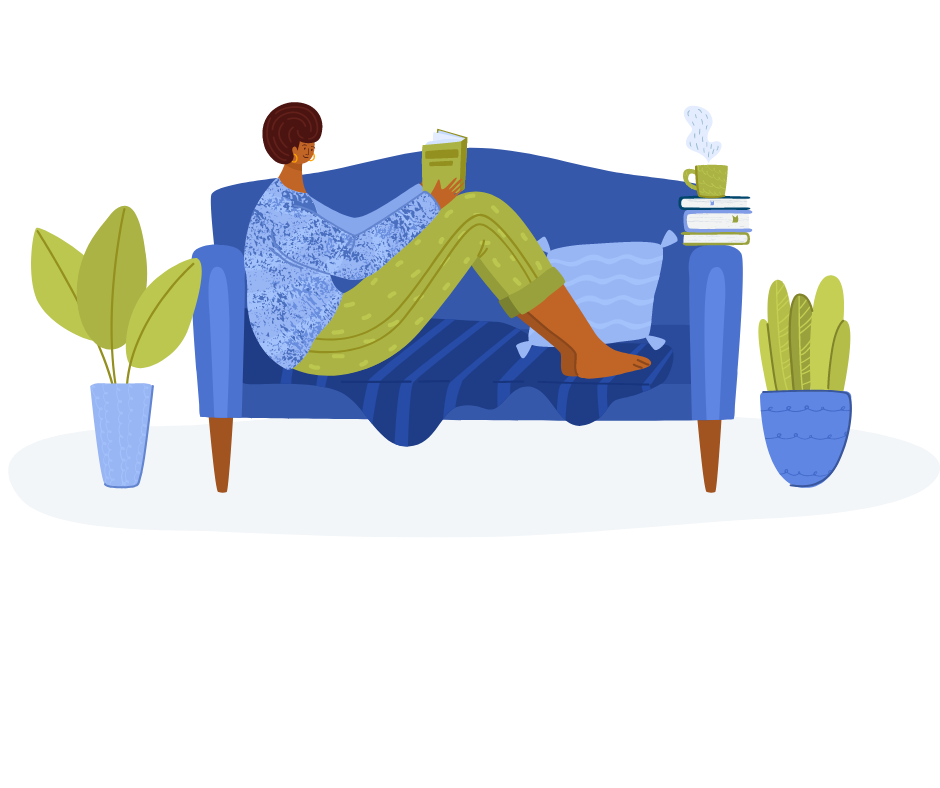 Dos miradas…
Preventiva
Curativa
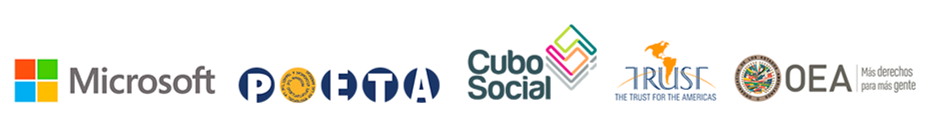 La salud Mental
“Se define como un estado de bienestar emocional, psíquico y social. Afecta  nuestra forma de pensar, sentir y actuar.
Determina nuestra interacción con la vida. Cómo gestionamos las situaciones difíciles, cómo nos relacionamos con otras personas y tomamos decisiones.”
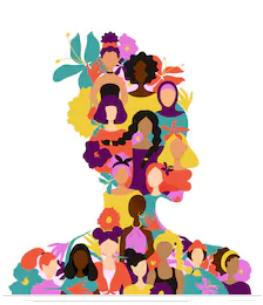 “La salud mental es la base para el bienestar y funcionamiento efectivo de la persona y la comunidad.”
OMS- Organización Mundial de la Salud
Características personales
Determinantes de la Salud Mental
Factores sociales, económicos, culturales y políticos
La exposición a adversidades a edades tempranas
Factores de género
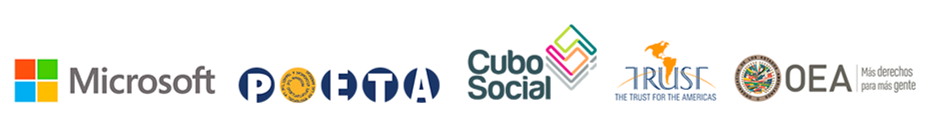 Mujeres y Salud Mental
Las mujeres no solamente presentan tasas más elevadas de trastornos mentales que los hombres, sino también síntomas más graves y discapacitantes.
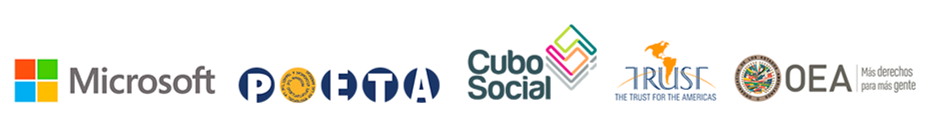 *2014 México, Ramos Luciana, ¿Por qué hablar de género y salud mental?
Emprendimiento y Salud Mental
¿Cómo describirías al emprendedor exitoso?
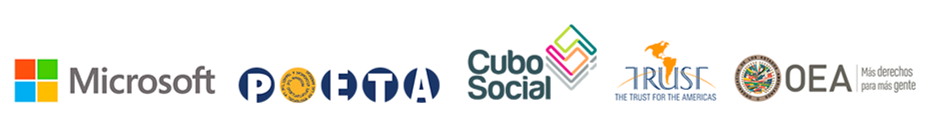 [Speaker Notes: Cuentenme en los comentarios algunas cualidades de esta persona….

ambiciosos, creativos, excéntricos o solitarios.
Estas palabras también podrían aplicarse a algunos elementos de las condiciones de salud mental, y así continuar el concepto de “genio en la locura”. Estos estereotipos no contribuyen a una buena salud mental]
Emprendimiento y Salud Mental
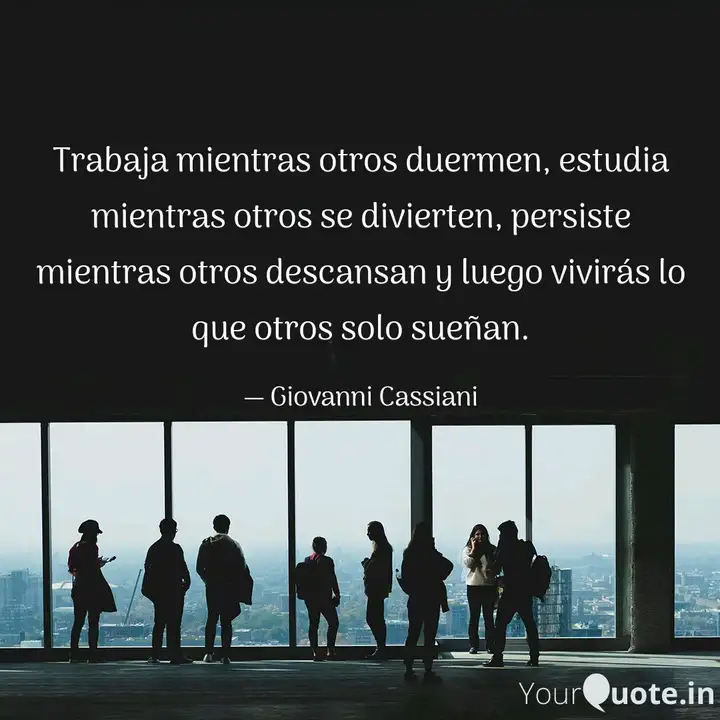 Algunos colocan como “normal” condiciones como la ansiedad, la depresión o el estrés, u otro tipo de problema de salud mental.
[Speaker Notes: ambiciosos, creativos, excéntricos o solitarios.
Estas palabras también podrían aplicarse a algunos elementos de las condiciones de salud mental, y así continuar el concepto de “genio en la locura”. Estos estereotipos no contribuyen a una buena salud mental.]
Emprendimiento y Salud Mental
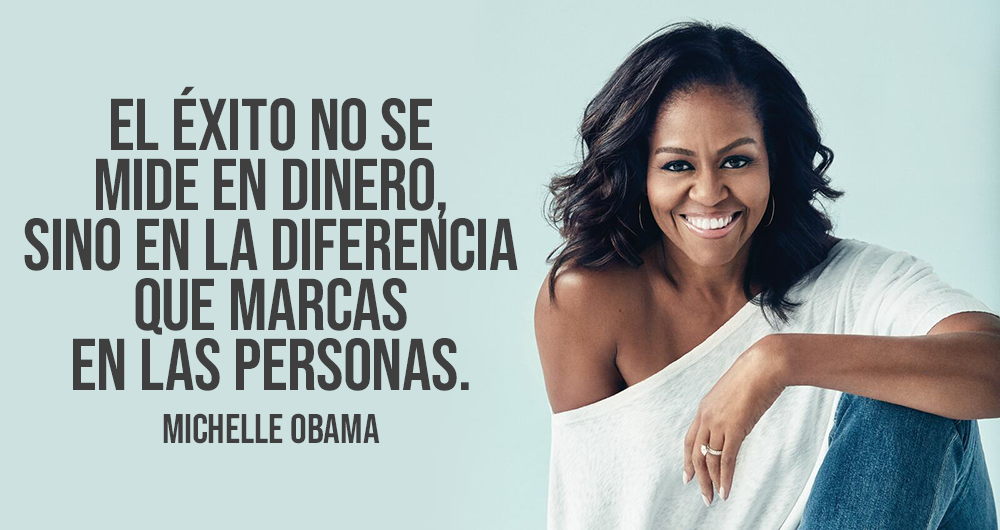 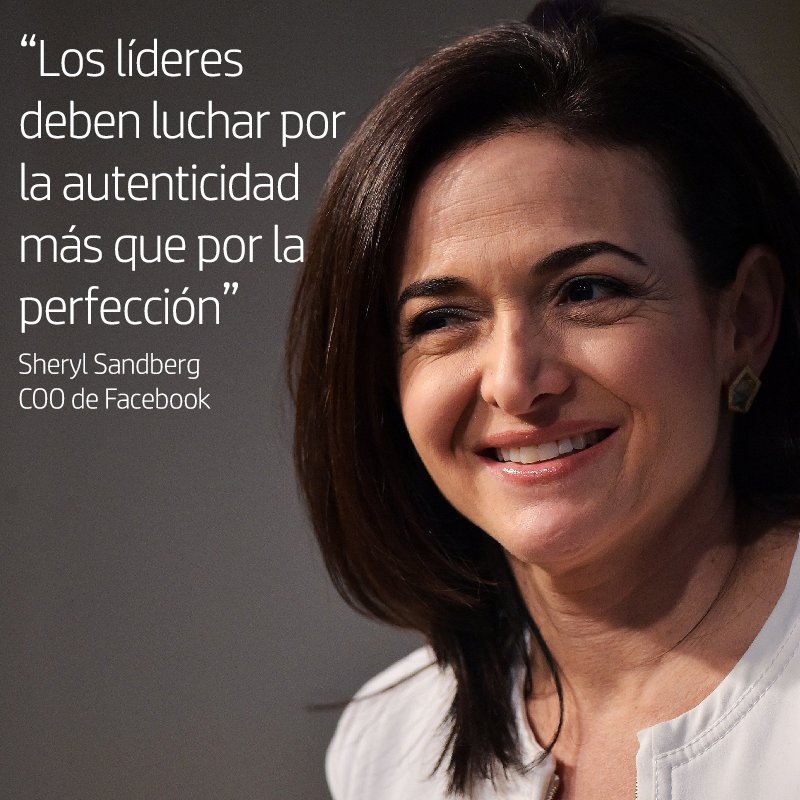 [Speaker Notes: ambiciosos, creativos, excéntricos o solitarios.
Estas palabras también podrían aplicarse a algunos elementos de las condiciones de salud mental, y así continuar el concepto de “genio en la locura”. Estos estereotipos no contribuyen a una buena salud mental.]
El precio psicológico de emprender
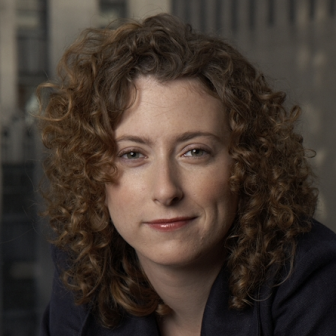 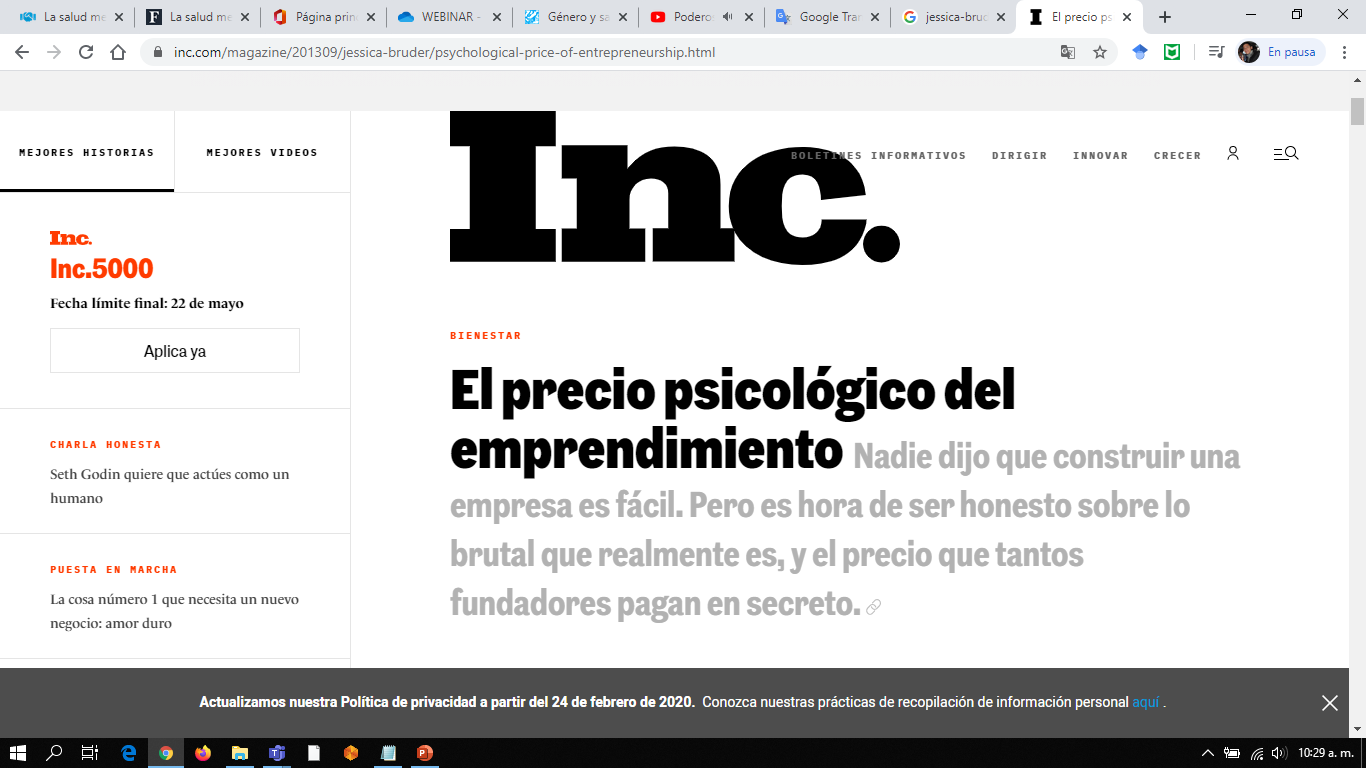 POR JESSICA BRUDER
Emprendimiento y Salud Mental
Problemas de salud mental más comunes que podemos presentar los emprendedores son:
En promedio, un emprendedor puede trabajar hasta 70 horas a la semana.
Baja autoestima
Fatiga
Cortisol elevado
Transtornodel sueño
Depresión
Ansiedad
Fuente:Jessica Bruder
[Speaker Notes: Cuentenme en los comentarios algunas cualidades de esta persona….

ambiciosos, creativos, excéntricos o solitarios.
Estas palabras también podrían aplicarse a algunos elementos de las condiciones de salud mental, y así continuar el concepto de “genio en la locura”. Estos estereotipos no contribuyen a una buena salud mental]
Hasta hace poco, admitir tales sentimientos era tabú
"Las personas que están en el lado enérgico, motivado y creativo tienen más probabilidades de ser emprendedoras y tienen estados emocionales fuertes“ y estos estados pueden incluir depresión, desesperación, desesperanza, inutilidad, pérdida de motivación y pensamiento suicida ".
La desventaja de estar de pie
Emprendimiento y Salud Mental
“No es posible prestar atención a dos o más actividades de manera eficiente sin que alguna de ellas sufra un impacto negativo en comprensión, eficiencia, realización, etc.“Estanislao Bachrach- Agilmente
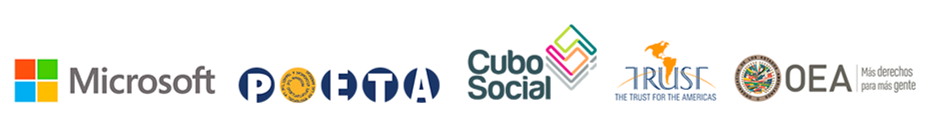 [Speaker Notes: Cuentenme en los comentarios algunas cualidades de esta persona….

ambiciosos, creativos, excéntricos o solitarios.
Estas palabras también podrían aplicarse a algunos elementos de las condiciones de salud mental, y así continuar el concepto de “genio en la locura”. Estos estereotipos no contribuyen a una buena salud mental]
Construyendo un plan Salud Mental
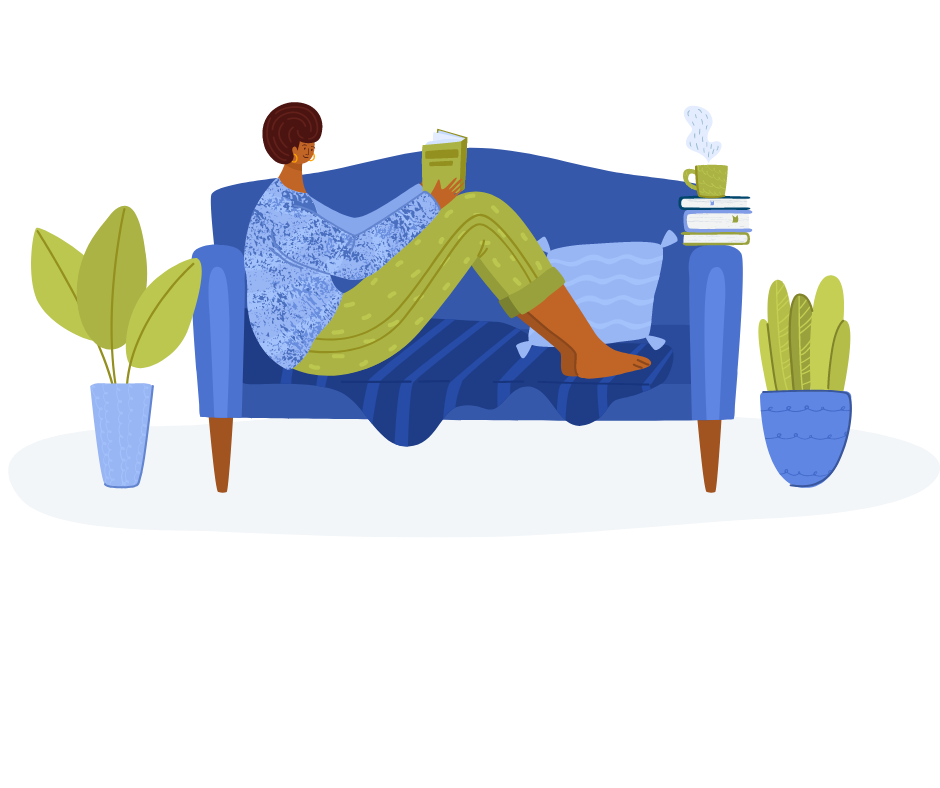 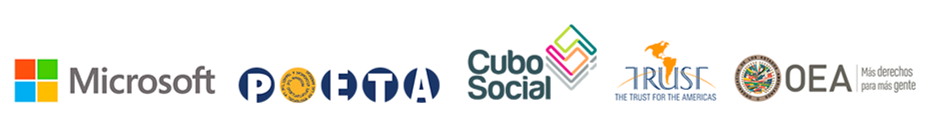 Autoconocimiento el primer paso…
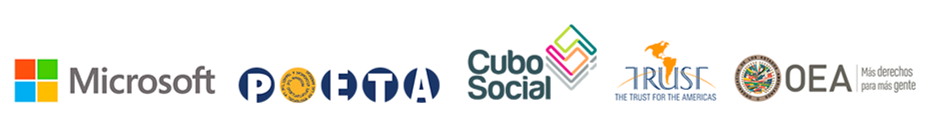 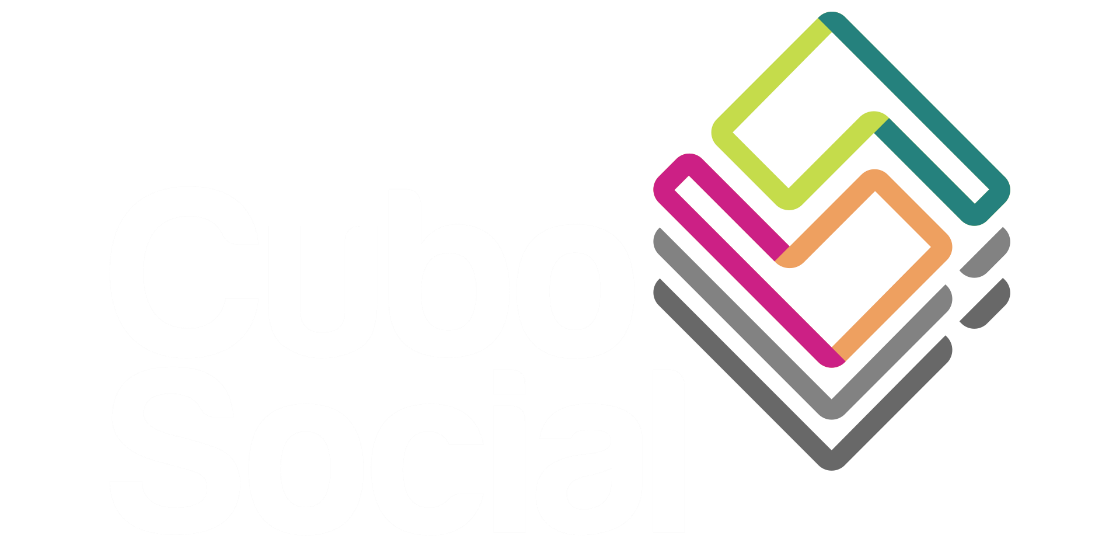 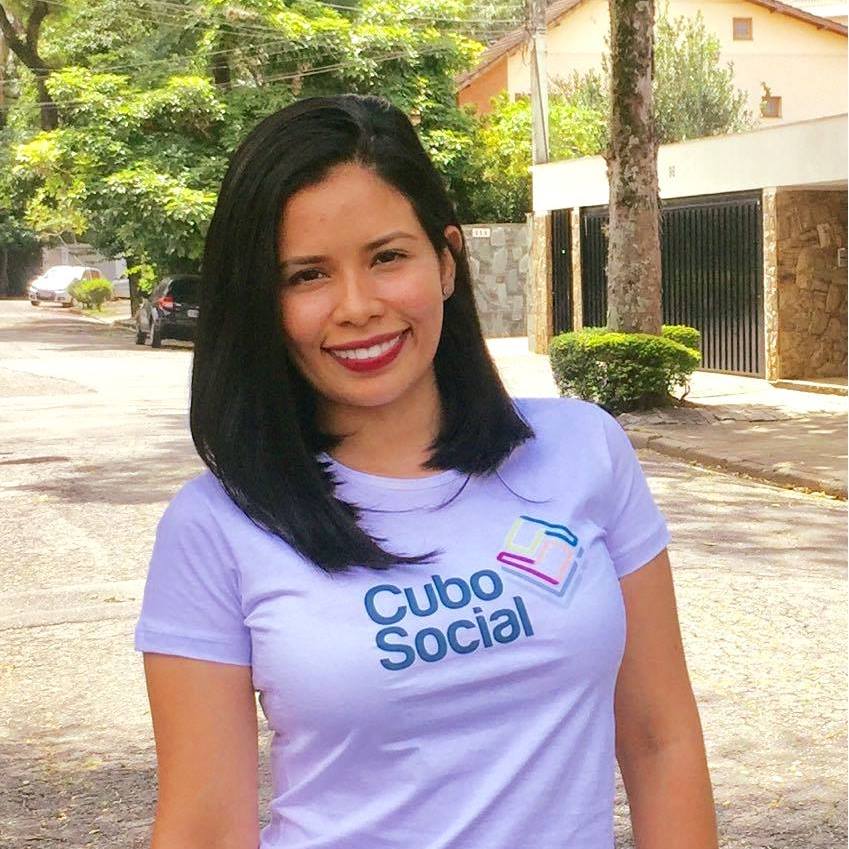 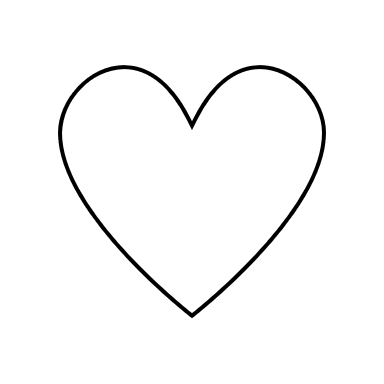 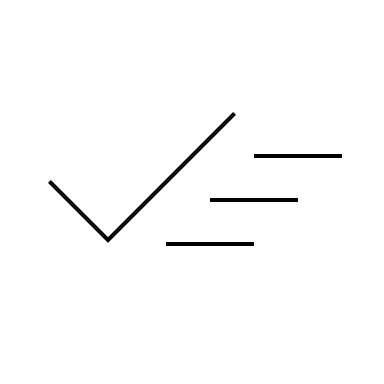 Sustentabilidad financiera, innovación, calidad en nuestros servicios
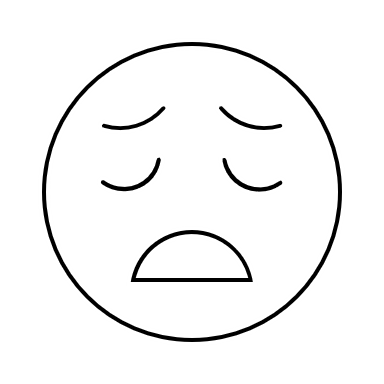 Mis ciclos de venta son de aproximadamente 6 meses
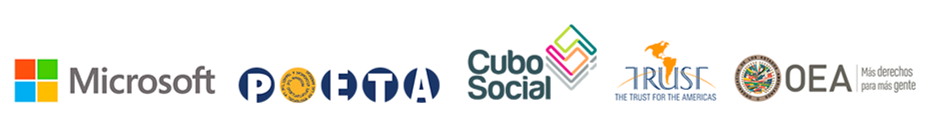 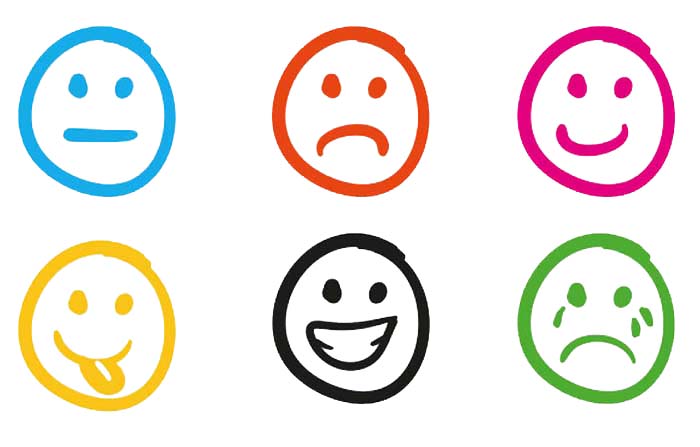 ¿Cuáles emociones te acompañan la mayor parte del tiempo?
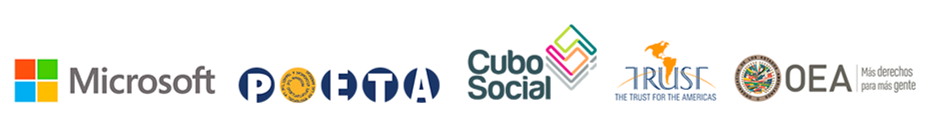 ¿Qué situaciones o personas te generan malestar?
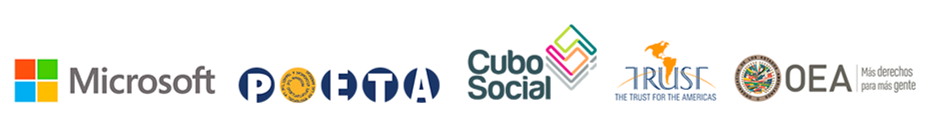 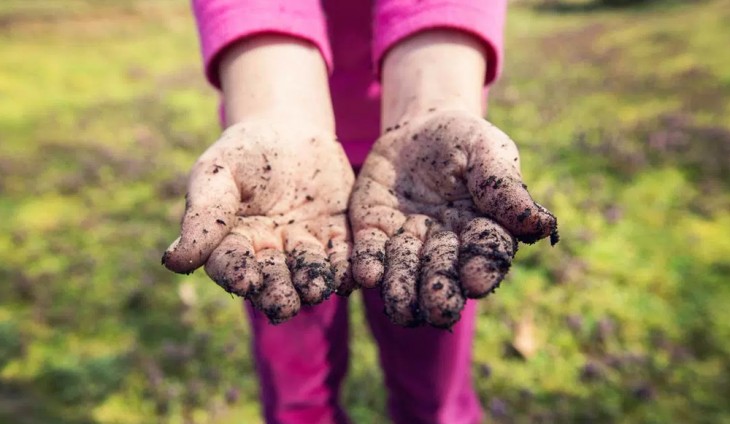 ¿Qué disfrutabas mucho cuando eras niña?
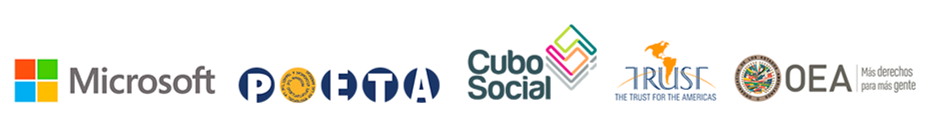 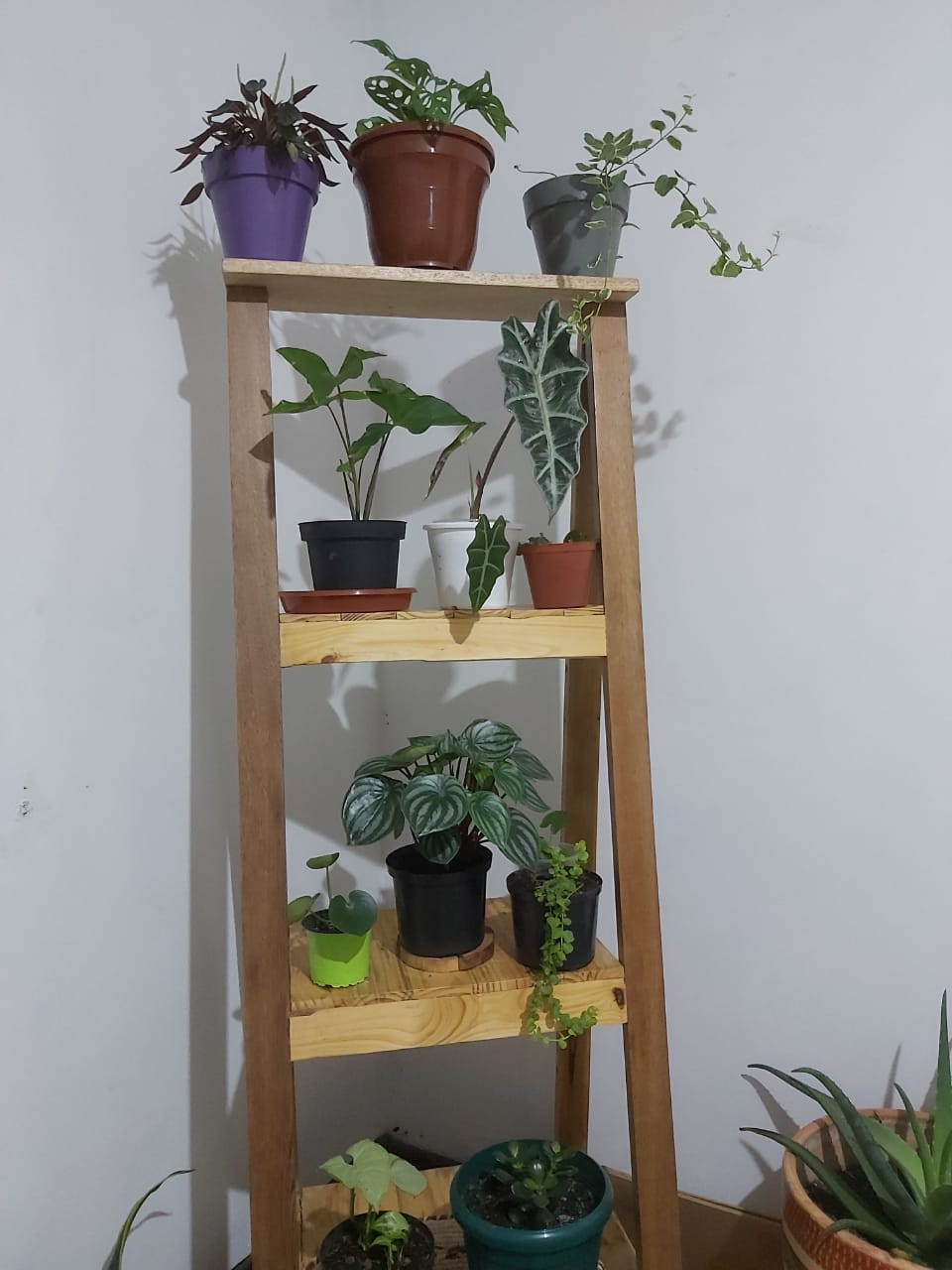 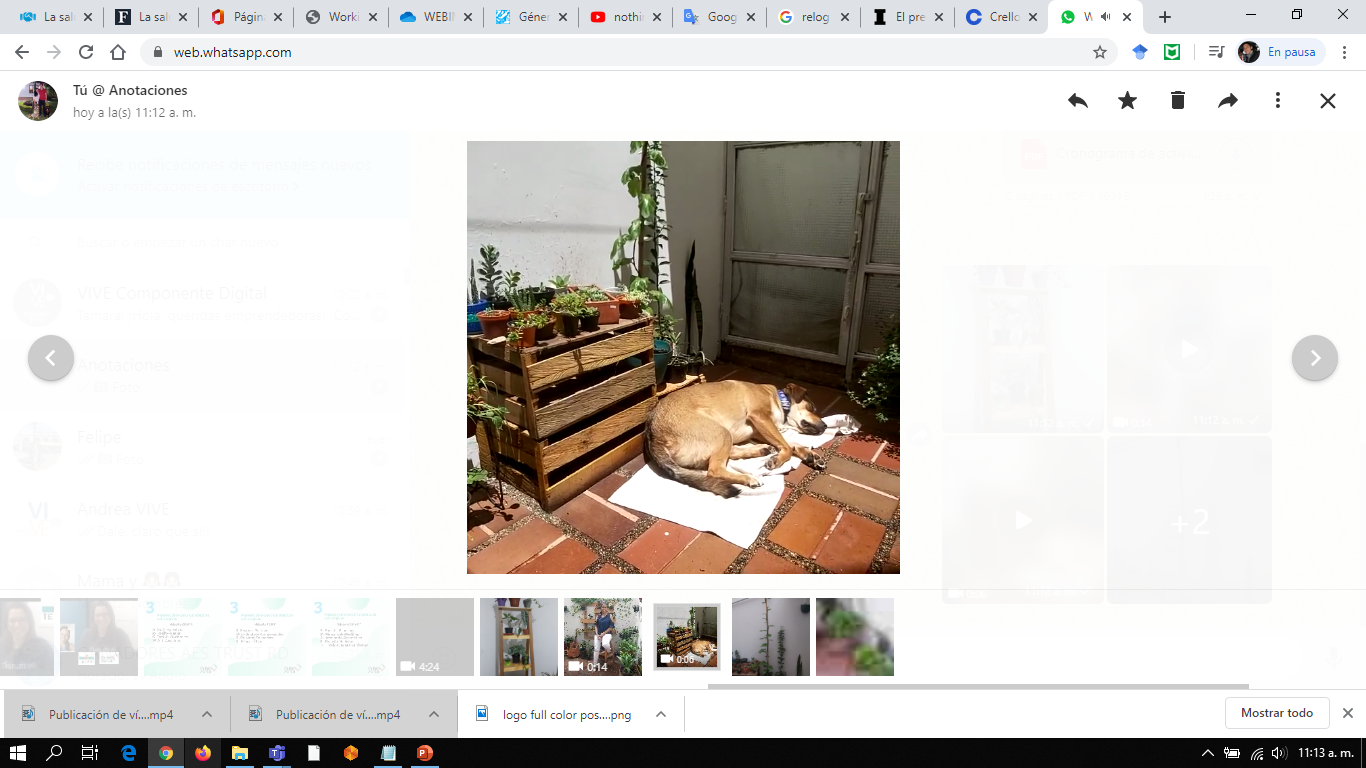 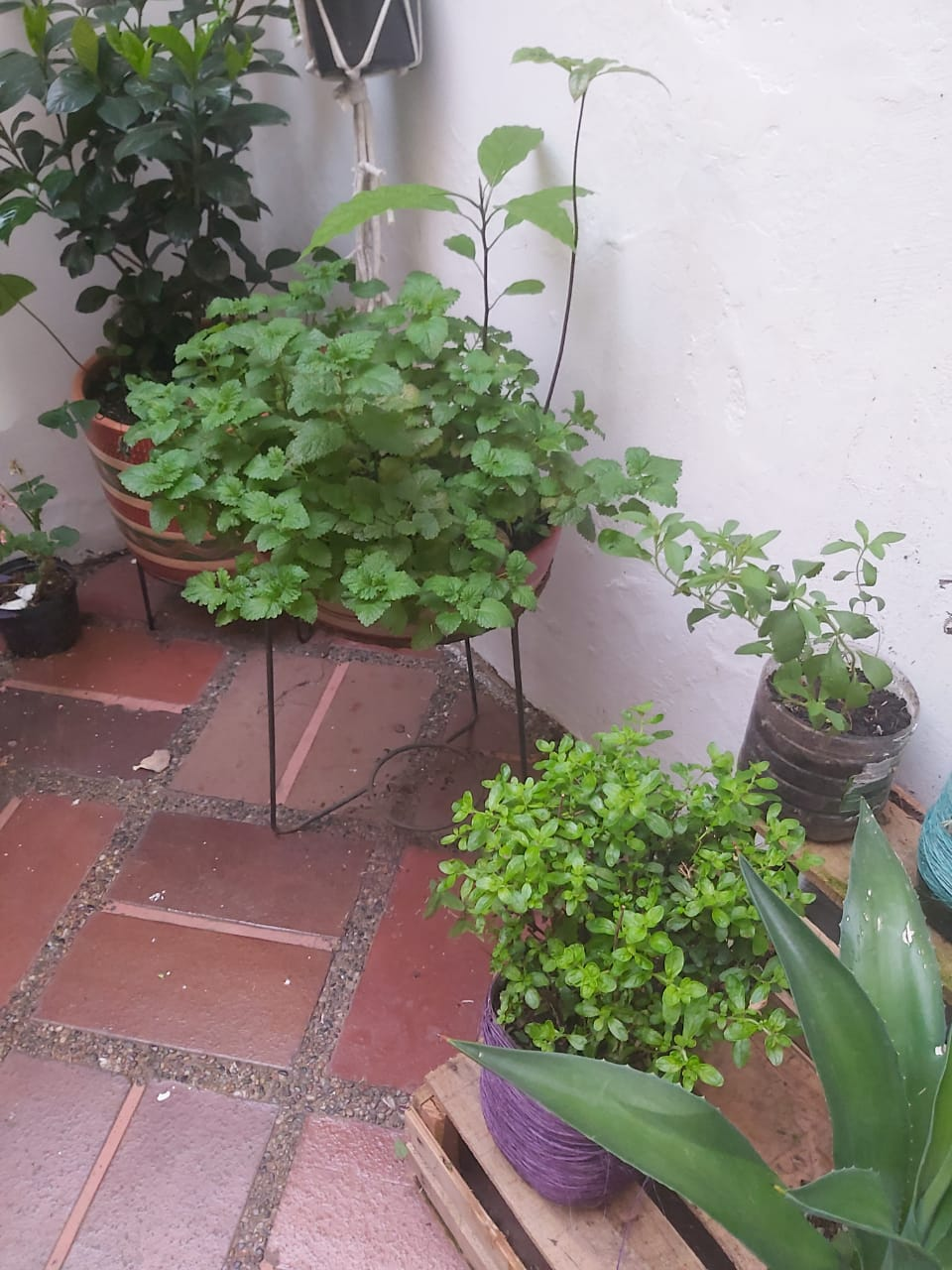 “No todo depende de mi”
“Aprender a esperar”
“A disfrutar el proceso”
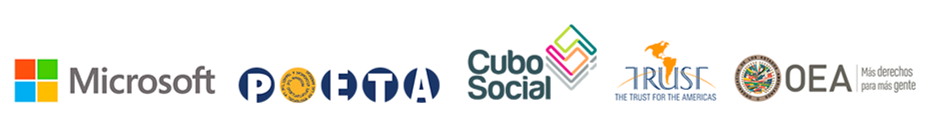 PSICOLOGIA POSITIVA
“Es el estudio científico de las fortalezas y virtudes humanas, las cuales permiten adaptar una perspectiva más abierta respecto al potencial humano y sus potenciales capacidades” Martin Selligman.
Canvas del bienestar psicológico
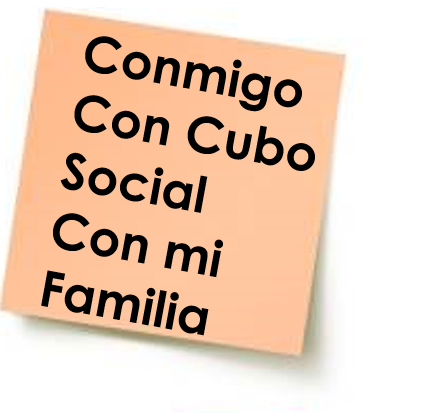 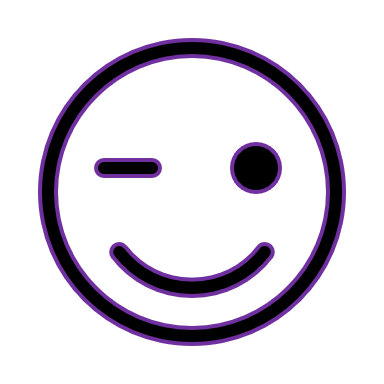 Compromisos
Situación emociones positivas
Logros
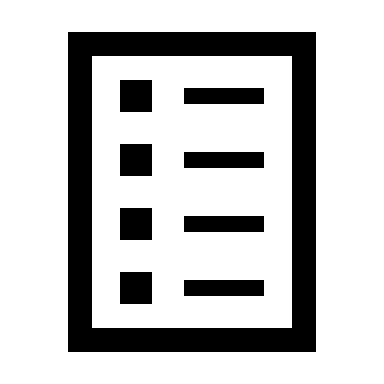 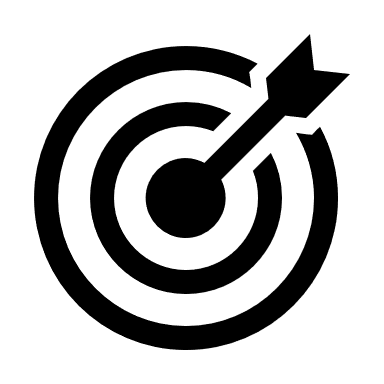 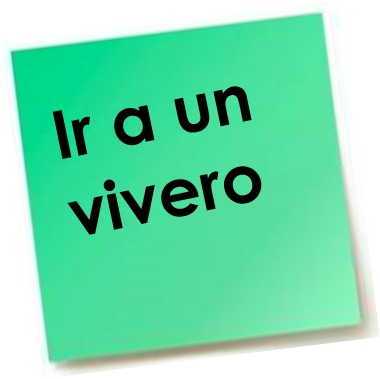 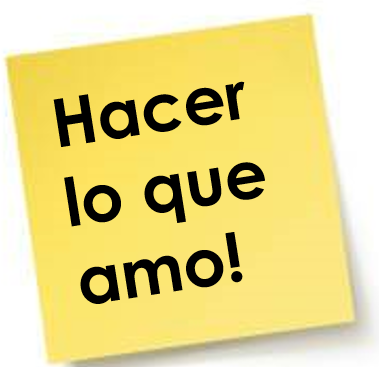 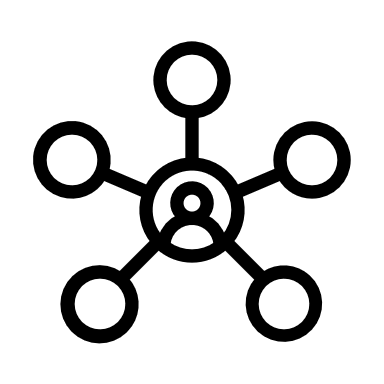 Relaciones
 positivas
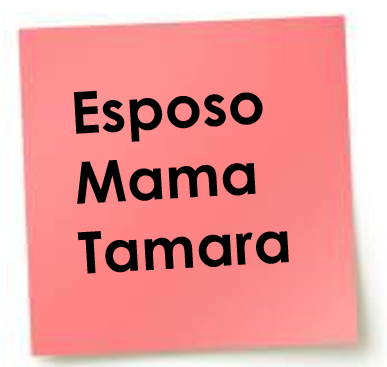 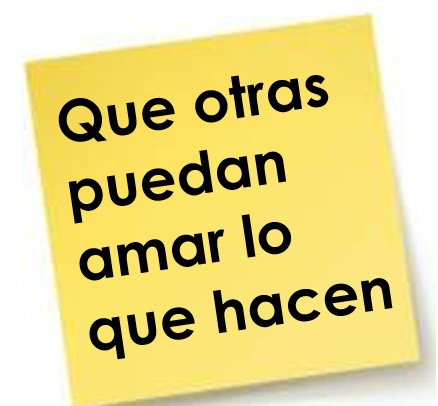 Propósito
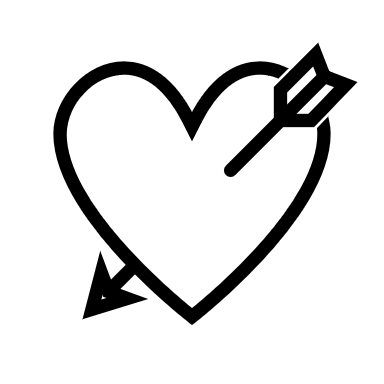 [Speaker Notes: El Modelo Canvas es una herramienta para definir y crear modelos de negocio innovadores pero de esta vez lo vamos a utilizar para crear un plan de bienestar psicologico]